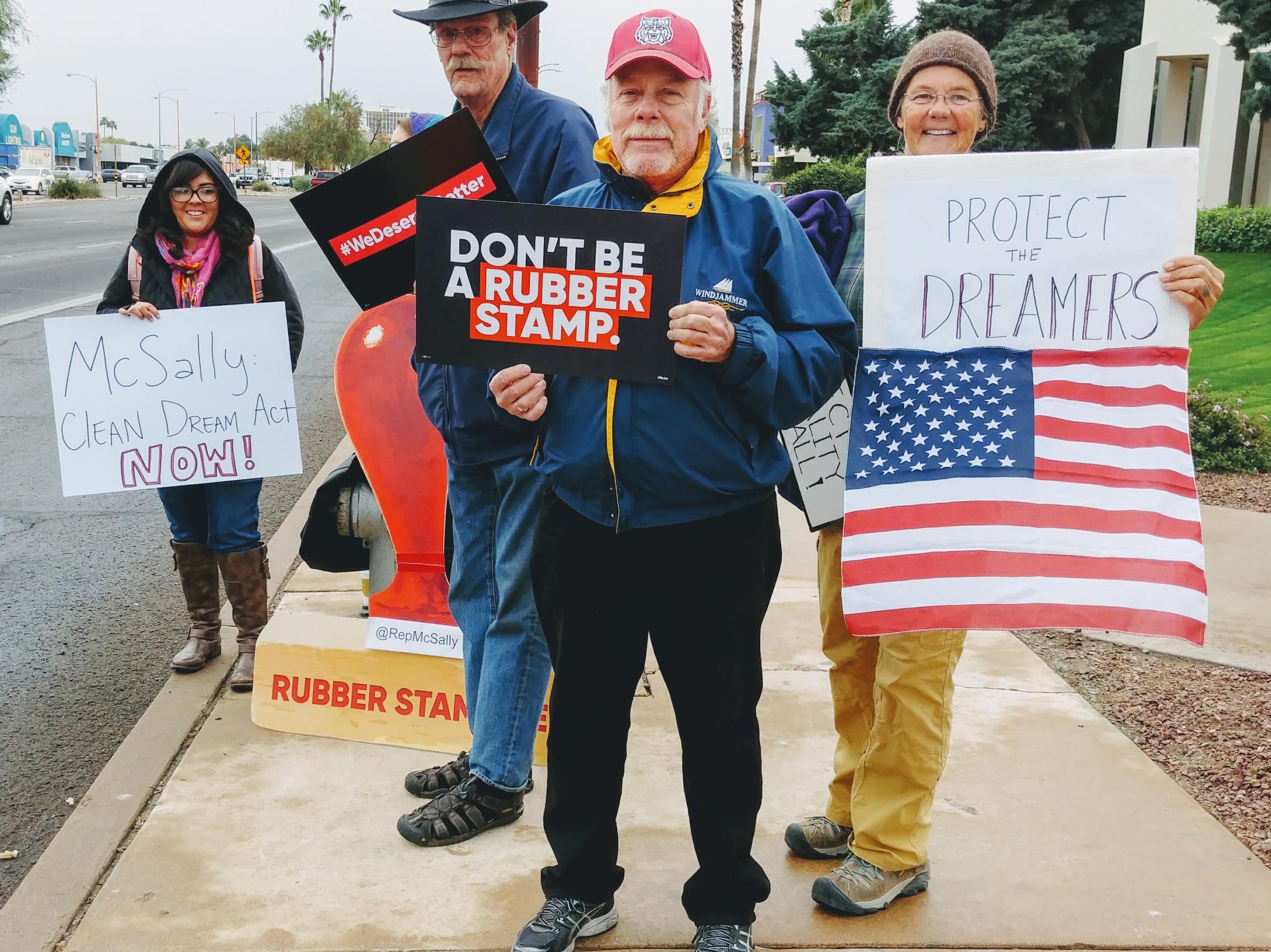 Local Issue Advocacy
Jack Shapiro / OFA Director  of Policy & Campaigns  
Elizabeth Erickson / OFA Training Director
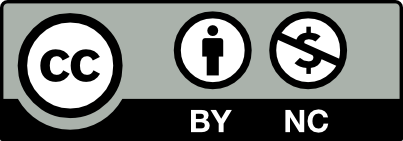 We will begin the training at 8:30 p.m. ET / 7:30 p.m. CT
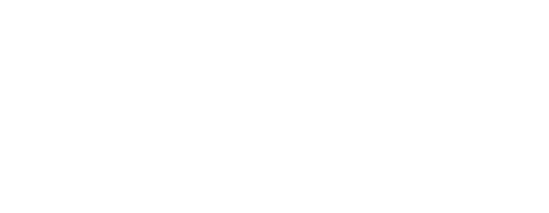 [Speaker Notes: This work is licensed under the Creative Commons Attribution-NonCommercial 4.0 International License. To view a copy of this license, visit http://creativecommons.org/licenses/by-nc/4.0/ or send a letter to Creative Commons, PO Box 1866, Mountain View, CA 94042, USA


Liz

Welcome to the training]
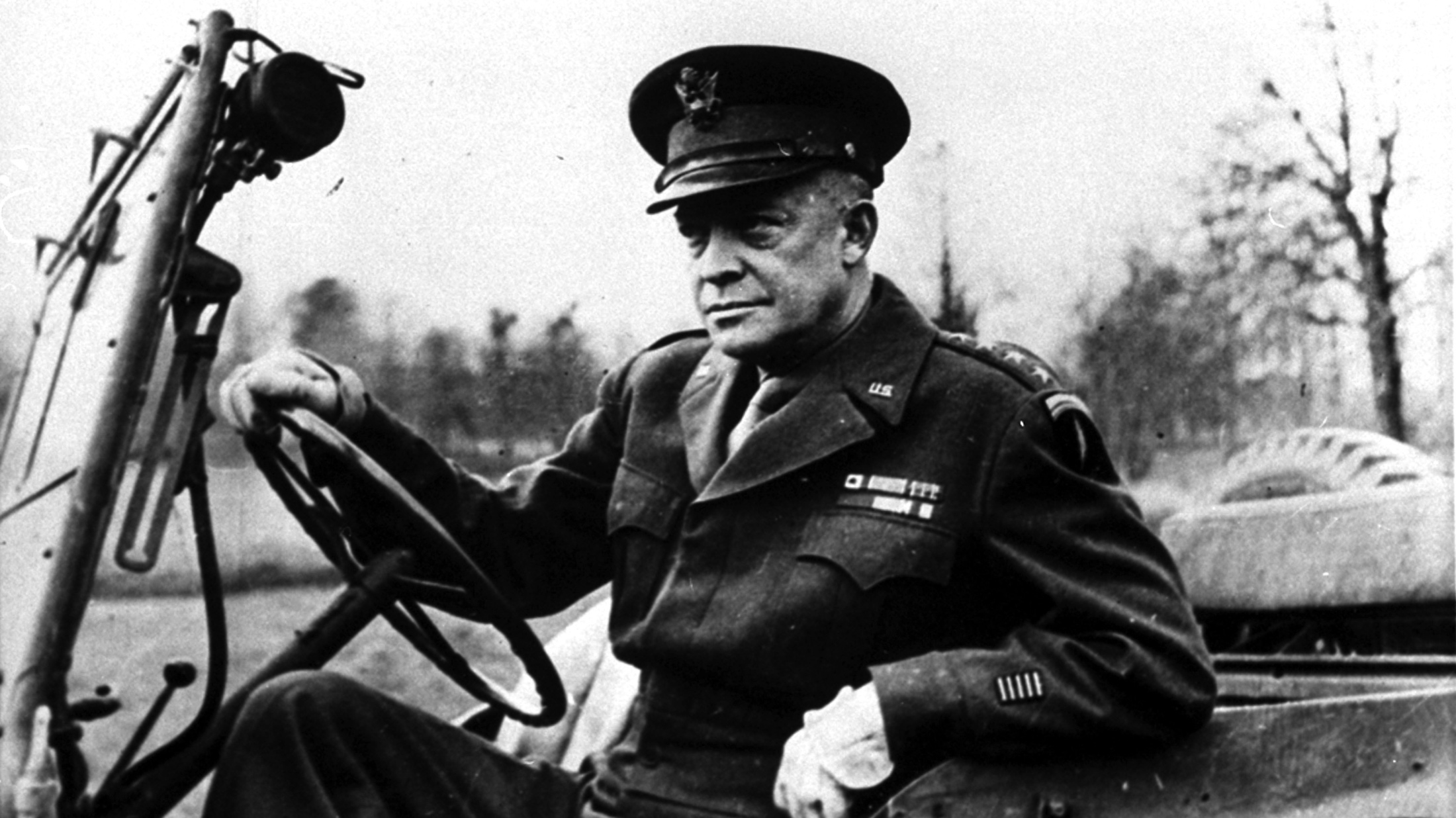 “
Plans are nothing… Planning is everything.”
— Dwight Eisenhower
[Speaker Notes: US commander in Europe during WW2 – planned the D day invasion – not only figures below, but had to be a surprise 

150,000 troops (24,000 paratroopers) - almost 1M by the end of June
7,000 naval craft, 2,200 aircraft
over 50 miles of coast

Then a president later]
Planning is everything.
Why do you think he said that?
[Speaker Notes: But he also said that planning is everything, and he said that because planning is a chance for us to be rigorous in thinking through our campaign, and how we can be successful in tackling some of these really challenging problems. A lot of these problems  are tough -- if they were easy, someone else would have come along and solved them, right?]
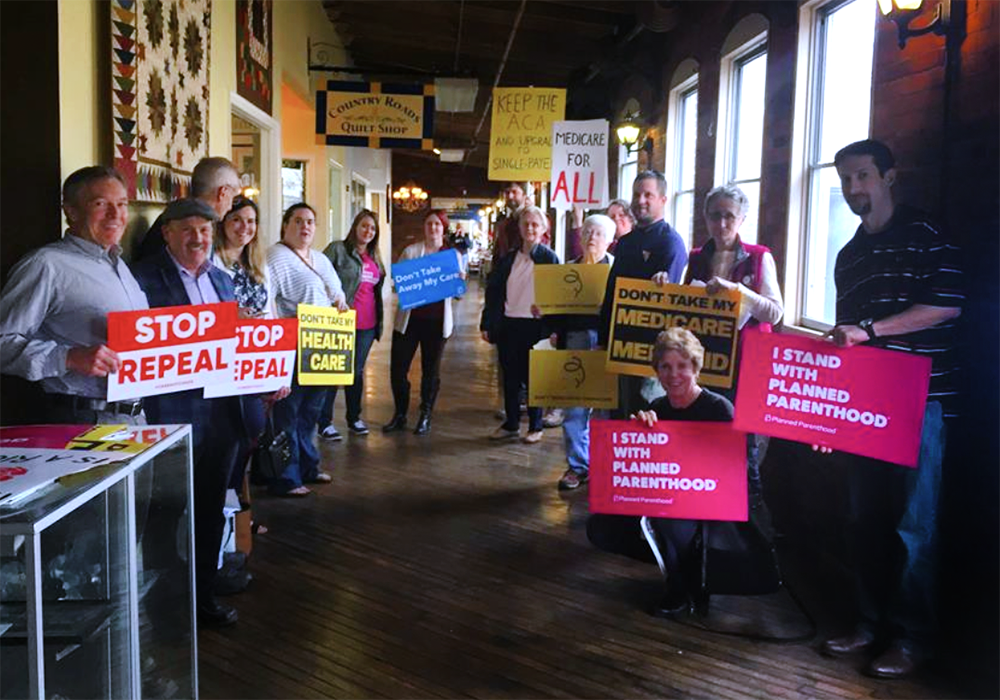 Crafting your 
campaign plan
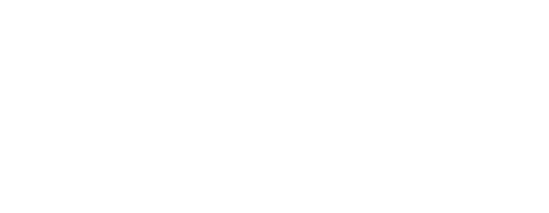 [Speaker Notes: Mention -- 1:1s have been wonderful this past week with you -- loved hearing where you are at with your issue

Noticed that a lot of people are wondering, where do I take the next step?]
Goals for this session
Understand the framework for developing strategic plans, particularly within your local issue campaign.
1
2
Apply framework to your own campaign plan
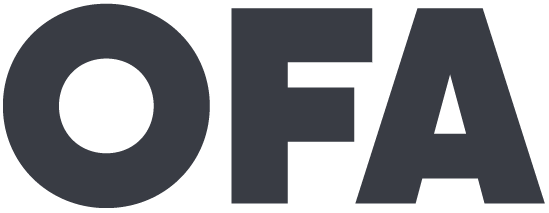 Tonight’s 
agenda
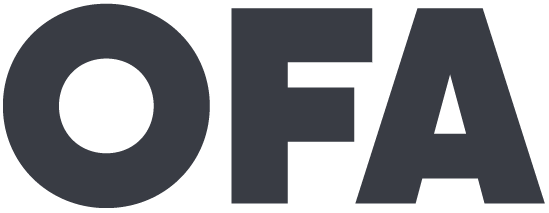 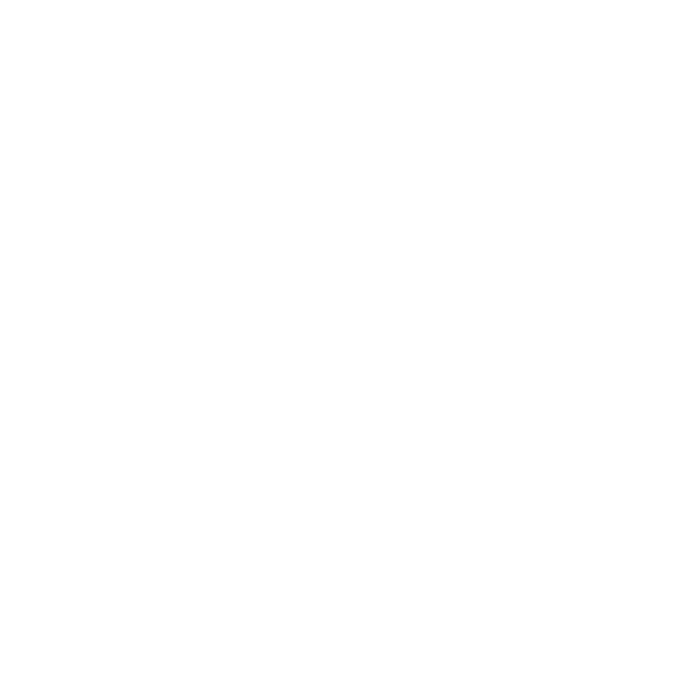 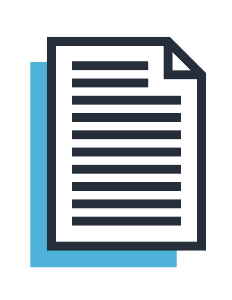 Guided worksheet
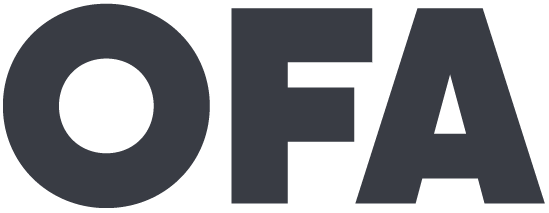 Learning Journey
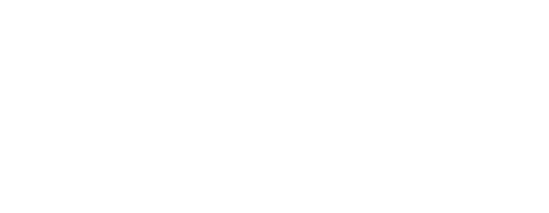 Our learning journey
Week 1: 	Introductions; advocacy overview

Week 2: 	Workshop 

Week 3:	Foundations of coalition building 

Week 4:	Workshop 

Week 5:	Identifying policy
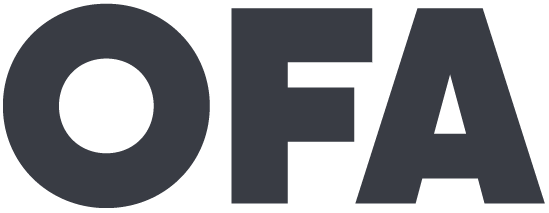 Our learning journey
Week 6:	1:1 with Liz 	

Week 7:	Writing your campaign plan 

Week 8:	Workshop 

Week 9:	Running into barriers	

Week 10:	Closing synthesis and next steps
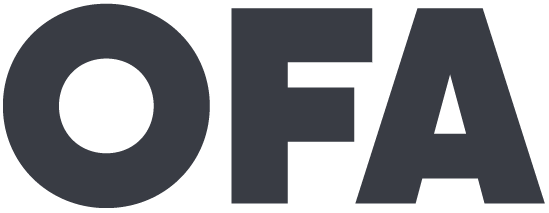 [Speaker Notes: Plan isn’t the point – the planning is the point – the process, the exercise – doing all the work is what prepares you to go into the work of local issue politics

If it feels hard, it is hard]
Tonight’s 
agenda
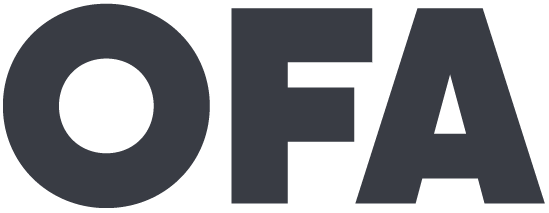 Framework for 
strategic planning
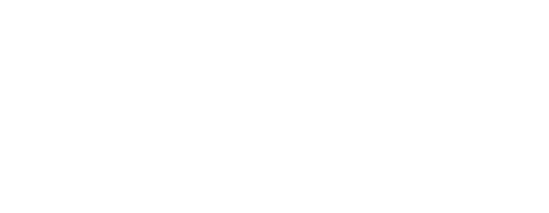 Building the framework
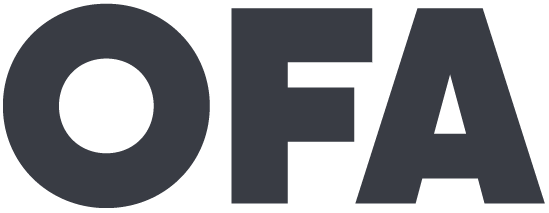 Building the framework
First and foremost, your plan needs a unifying vision. This is your reason for being!
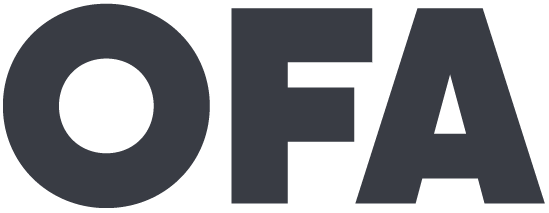 Building the framework
First and foremost, your plan needs a unifying vision. This is your reason for being! 

The unifying vision isn’t a goal to be achieved in weeks, months, or even years. It is your deepest, most central guiding purpose as an individual.
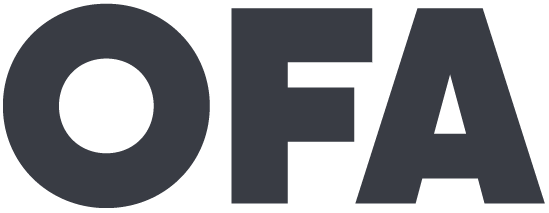 Building the framework
First and foremost, your plan needs a unifying vision. This is your reason for being! 

The unifying vision isn’t a goal to be achieved in weeks, months, or even years. It is your deepest, most central guiding purpose as an individual. 

From this vision, we can start building out the individual components of strategic plans.
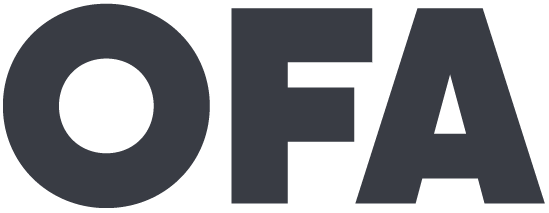 Building the framework
What are some examples of unifying visions that you’ve seen in other organizations, companies, individuals, or campaigns?
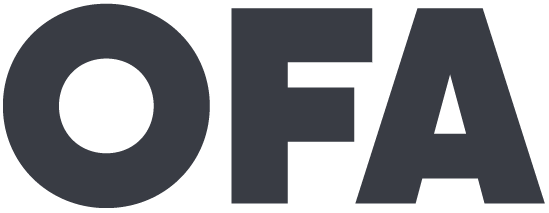 Building the framework
A goal.



A strategy. 



Tactics.
1
2
3
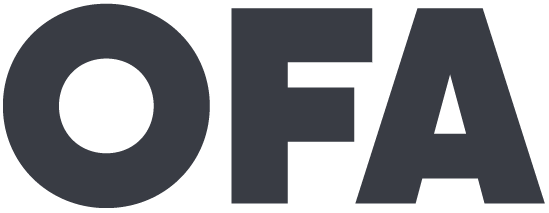 Building the framework
An achievable, measurable, and problem-solving goal.


A strategy.



Tactics.
1
2
3
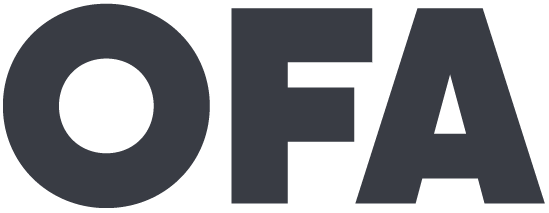 Building the framework
An achievable, measurable, and problem-solving goal.


A strategy that provides the roadmap for success. 


Tactics.
1
2
3
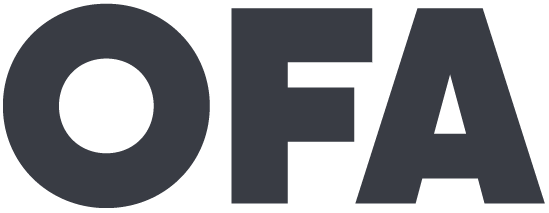 Building the framework
An achievable, measurable, and problem-solving goal.


A strategy that provides the roadmap for success. 


Effective tactics that accomplish your goal through the strategy you’ve developed.
1
2
3
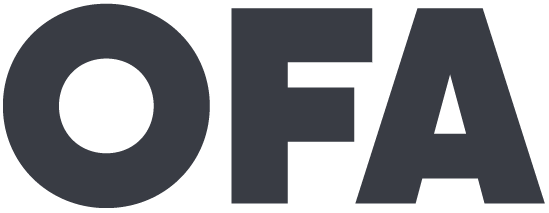 Montgomery Bus Boycotts
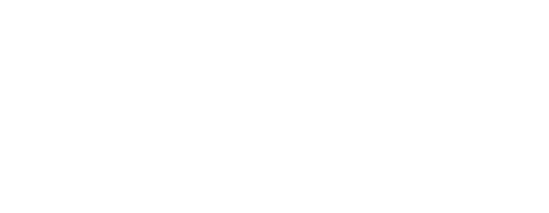 [Speaker Notes: https://www.youtube.com/watch?v=FE6Yvy--5aw]
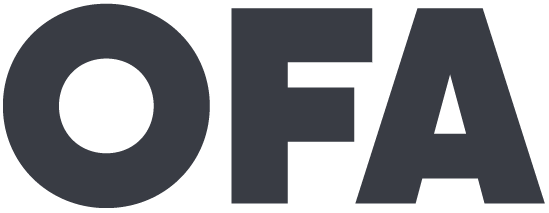 [Speaker Notes: Goal – end segregation on buses

Strategy – non-violent civil disobedience paired with litigation – bus boycotting

Tactics – get station wagons, have routes to work, talk in churches to recruit]
OFA Example
OFA seeks to create a more accessible and participatory democracy. 

One of our major campaigns 2017: Prevent repeal of Obamacare

Strategy: Raise up personal stories of people benefitting from Obamacare

Tactics: Press events in target senator’s offices; office visits sharing personal stories; emails to representatives; blog posts sharing volunteer stories
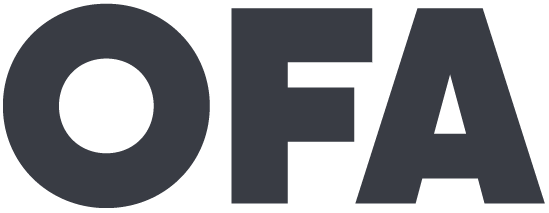 [Speaker Notes: One of OFA’s major campaigns last year:

Goal – prevent repeal of Obamacare

Strategy – raise up personal stories

Tactics – press events in target senators districts, office visits telling our stories , emails, blog posts]
Now we’ll dive into 
each component of 
strategic plans
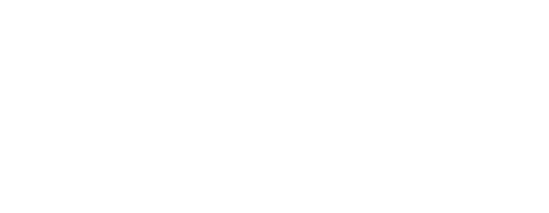 Setting a proper goal
Strategic planning
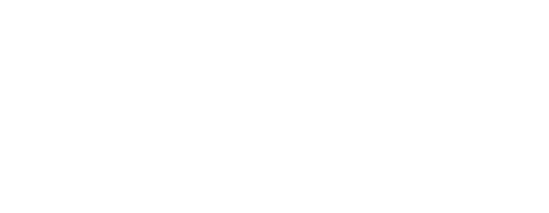 A goal is a target. 
Without one, you’ll never hit the bull’s eye!
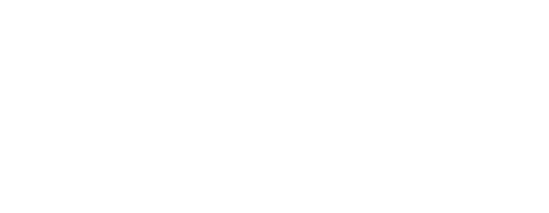 Good goals are measurable, realistic, and solve a challenge.
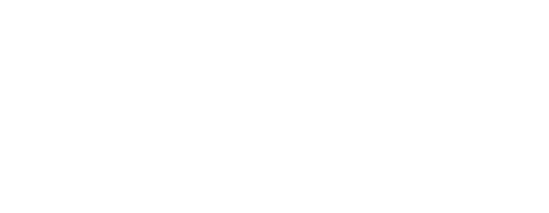 [Speaker Notes: It’s okay for a goal to be modest – it’s okay for one council person to recognize a thing, getting a meeting – these are okay (holding an event that you invite people to)
Move your issue forward, you still have the relationships you have built]
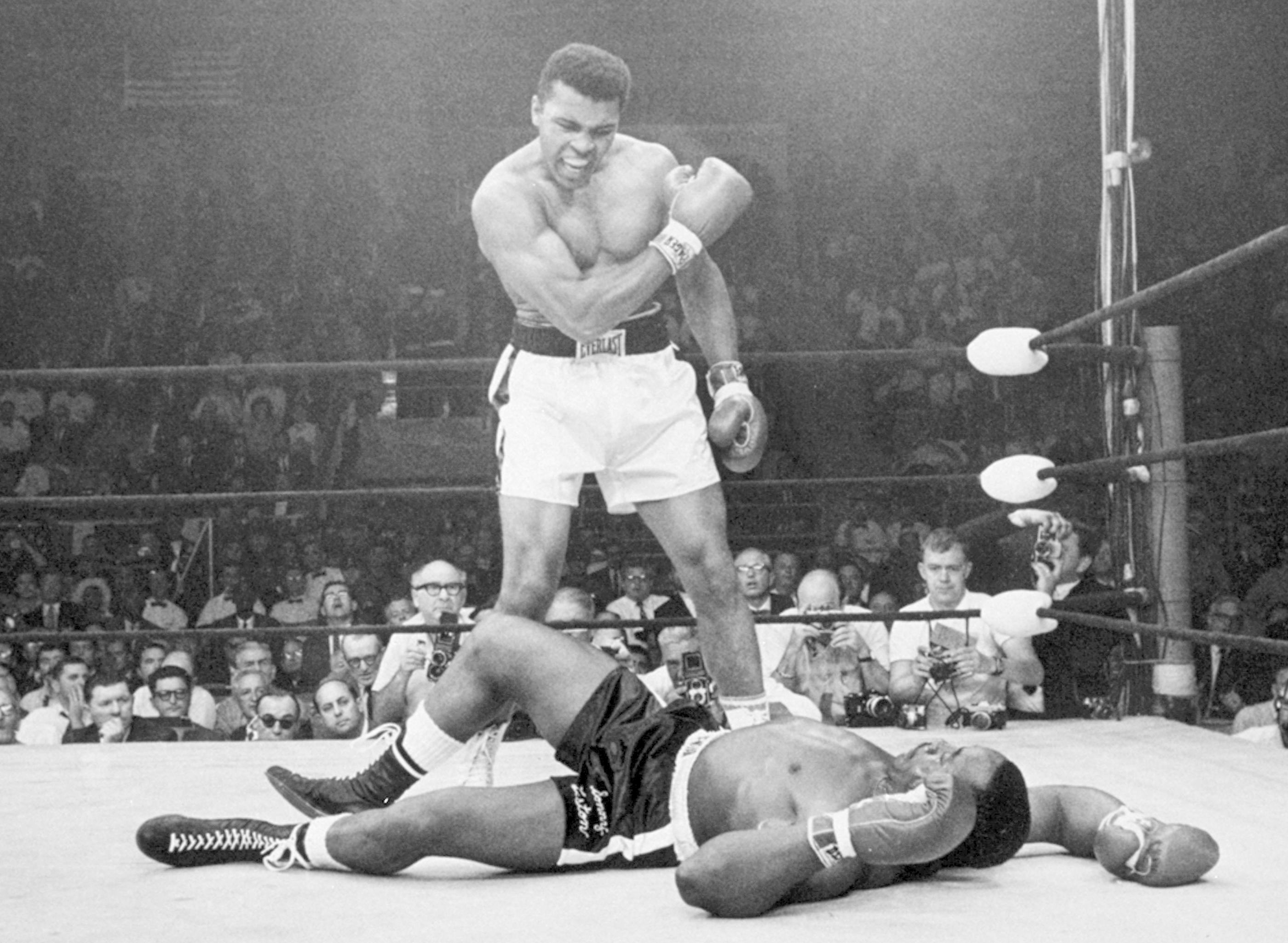 Quotes on goals
“Be stubborn about your goals, and flexible about your methods.”

“Success is not built on success. It’s built on failure. It’s built on frustration. Sometimes it’s built on catastrophe.”
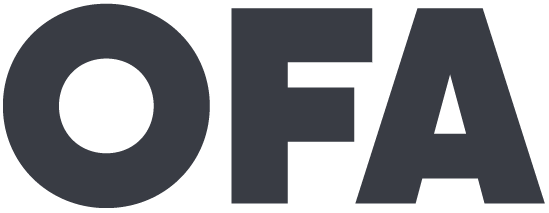 Developing a strategy
Strategic planning
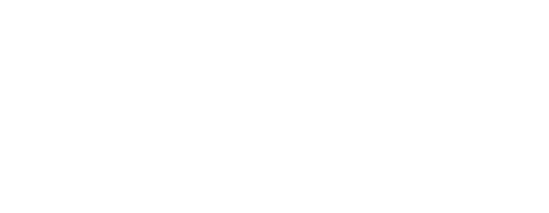 What is a strategy?
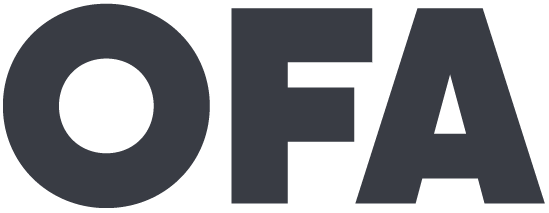 A strategy is the roadmap to success and answers the question: How we will achieve our goal?
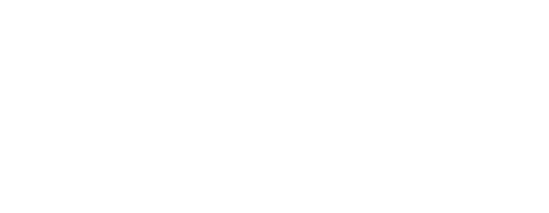 What is a tactic?
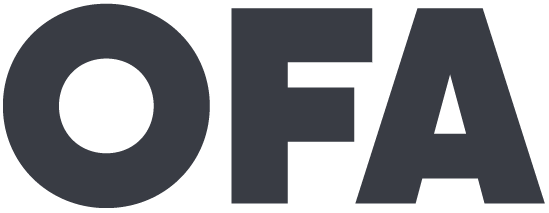 Tactics are the actions you take to get you to your goal. They always follow the roadmap laid out by your strategy.
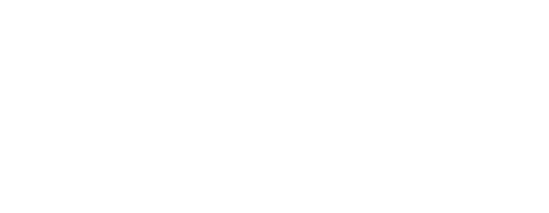 Muhammad Ali vs. George Foreman
Defining Goal, Strategy, Tactics
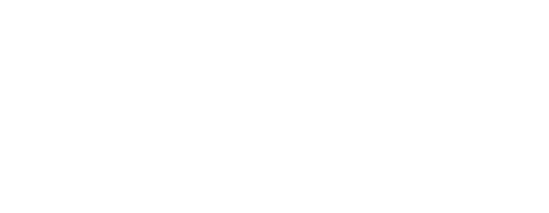 [Speaker Notes: Goal – in boxing – win 

Strategy – was to tie George Forman out 

Tactics – play defensive – box defensively, take punishment to tire him out]
Goal, strategy, tactics
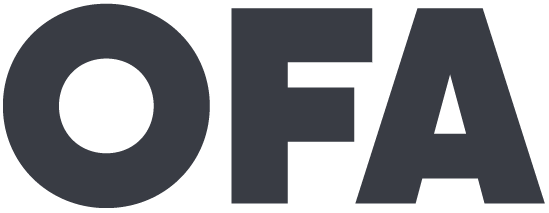 Goal, strategy, tactics
What was Muhammad Ali’s goal in this fight?
1
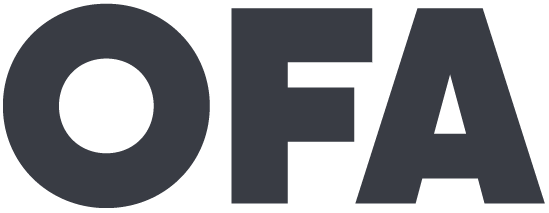 Goal, strategy, tactics
What was Muhammad Ali’s goal in this fight?


What was his strategy?
1
2
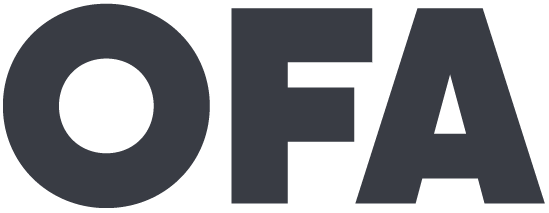 Goal, strategy, tactics
What was Muhammad Ali’s goal in this fight?


What was his strategy?



What were his tactics?
1
2
3
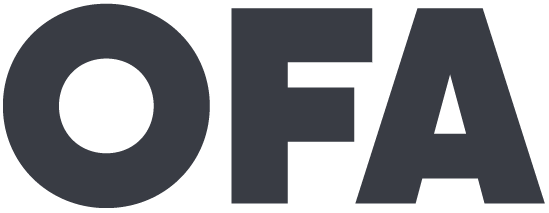 Goal, strategy, tactics
What was Muhammad Ali’s goal in this fight?


What was his strategy?



What were his tactics?
1
2
The Rope-A-Dope!
3
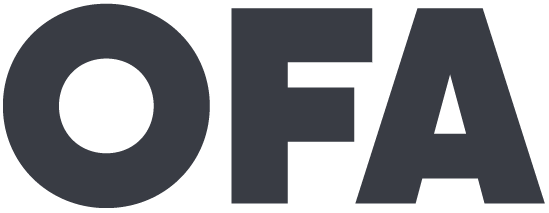 Creating a proper strategy
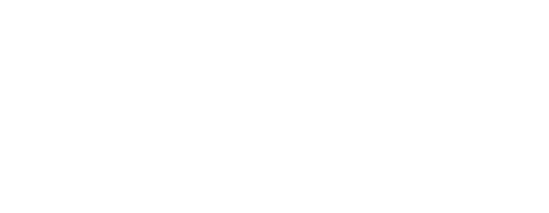 Creating a strategy
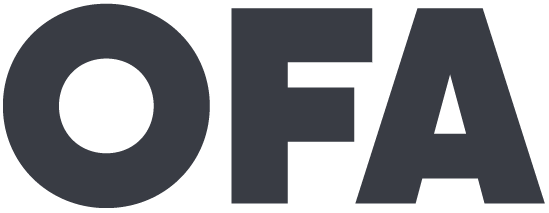 Creating a strategy
A proper strategy in a political context should answer three key questions.
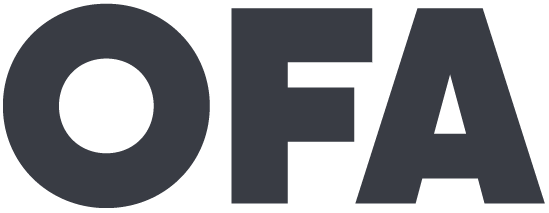 Creating a strategy
What institution, authorizing authority, or decision maker has the ability to enact the change you wish to see?
1
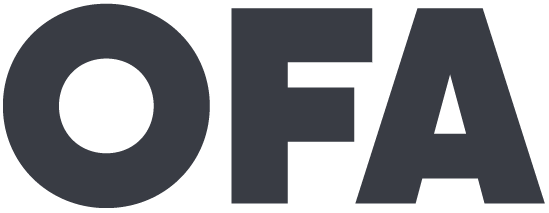 Creating a strategy
What institution, authorizing authority, or decision maker has the ability to enact the change you wish to see?

On which decision makers, core constituencies, people will you focus your influence?
1
2
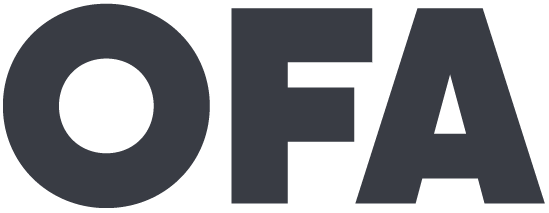 Creating a strategy
What institution, authorizing authority, or decision maker has the ability to enact the change you wish to see?

On which decision makers, core constituencies, people will you focus your influence?

What is your message, and how will you communicate that in order to motivate these decision makers, constituencies, or people to action?
1
2
3
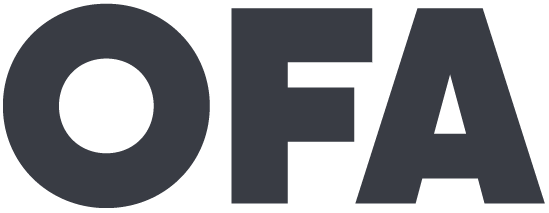 To enact change and achieve our goals we need to influence decision-makers.
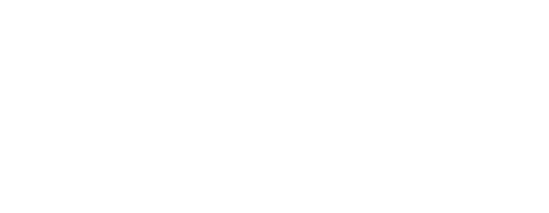 To motivate these decision makers to action, we need messaging that resonates with their self-interest.
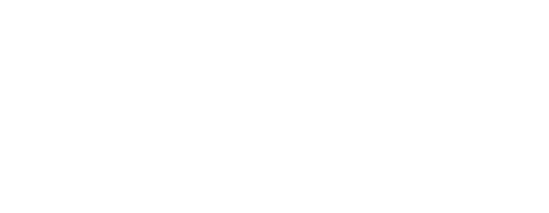 Politicians have certain motivations
What motivates this type of decision maker?
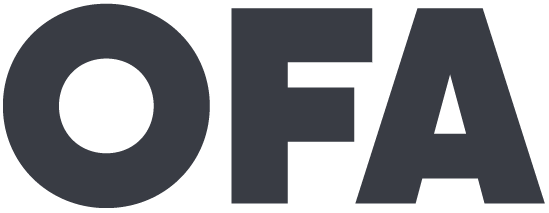 Politicians have certain motivations
Reelection
Their legacy
Finances
Future of the institution
Constituent base
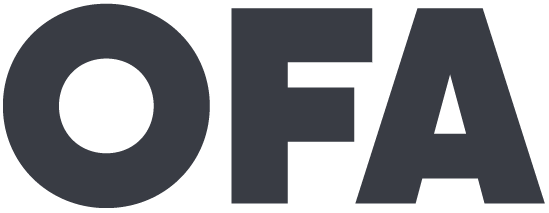 Voters have certain motivations
What motivates this type of decision maker?
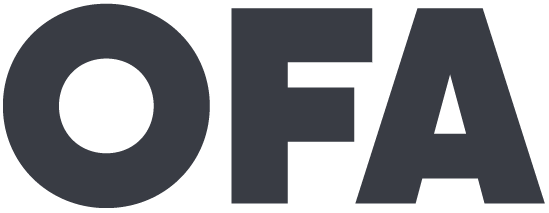 Political organizations have certain motivations
What motivates this type of decision maker?
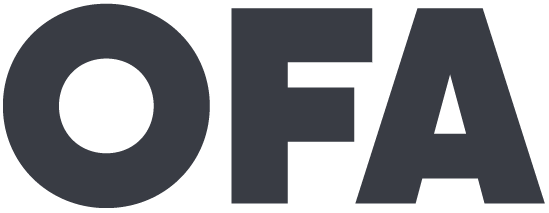 Some key takeaways…
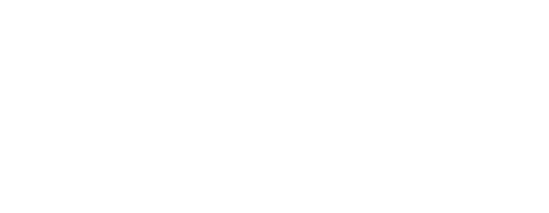 Does my strategy align 
with my goal?
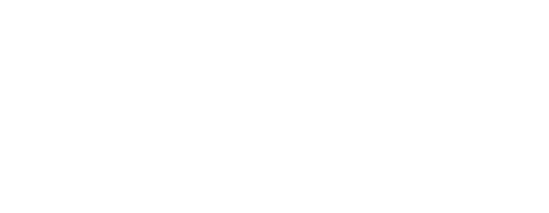 Could we realistically 
reach the goal through 
this strategy?
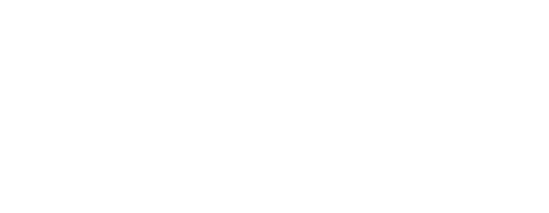 [Speaker Notes: Plausible, but not guaranteed]
Can I explain how the 
chosen strategy will lead to 
the determined goal?
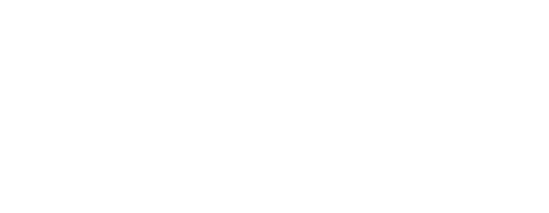 Any questions on strategy?
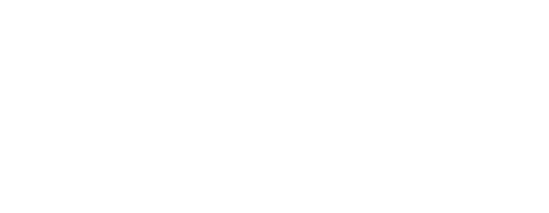 Tackling tactics
Strategic planning
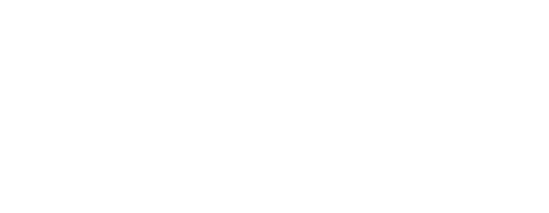 Tactics are the actions you take to get you to your goal. They always follow the roadmap laid out by your strategy.
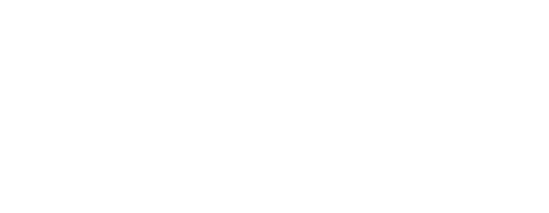 [Speaker Notes: Example of one that does not follow the roadmap laid out by your strategy – make specific 

If your strategy is trying to show your decision maker there is support in the community, doing a highly pressure event will not lead you to your goal]
Effective tactics share two traits
Supports Strategy
Effective Tactic
Worthwhile Use Of Resources
+
=
Common pitfalls:
“It’ll work because we’re right”
Tactic is strong, but target doesn’t notice
Tactic gets on target’s radar but doesn’t support strategy or motivate them
Tactic distracts from overall strategy
[Speaker Notes: There are two major elements to an effective tactic…

For example
-- presenting target with a white paper refuting their public statements and correcting their errors
-- volunteers rally outside reps office, but nobody takes pictures or uses social media
-- unfurling a big banner from a bridge getting press]
Examples of tactics
Television ads

Press conferences & rallies

Town halls & forums

Office visits & phone calls

Social media
Earned media events

Distributing printed literature

Community engagement events

Public speeches

Training & education
1
6
2
7
3
8
4
9
5
10
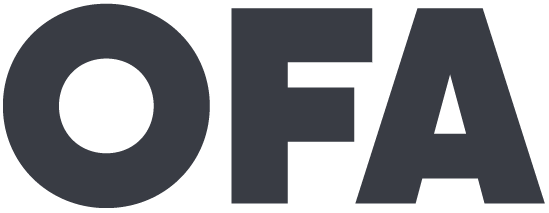 The tactics we choose 
are part of the 
issue ecosystem
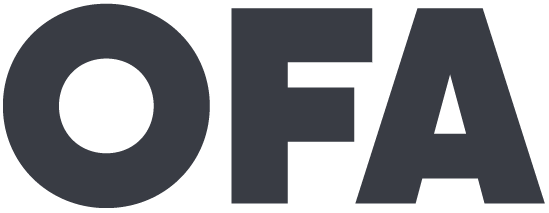 An issue ecosystem is the environment 
surrounding a decision maker.
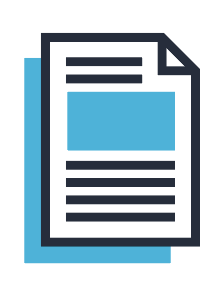 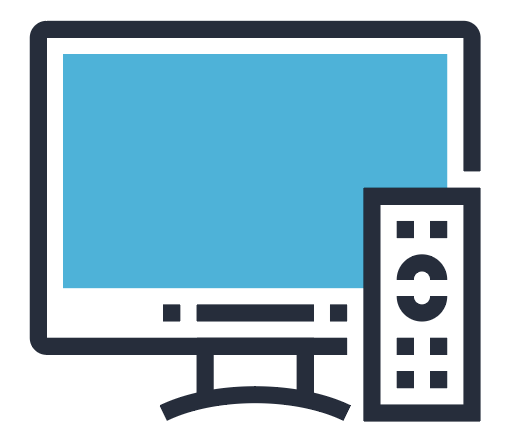 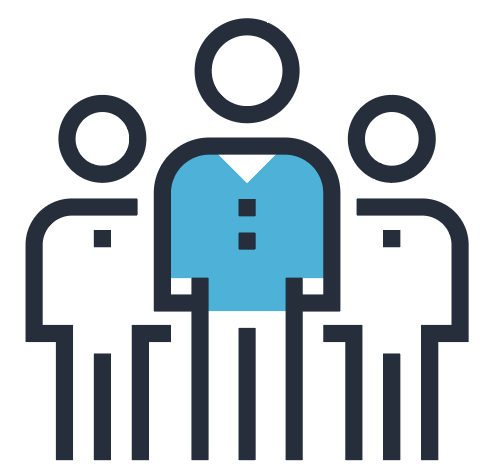 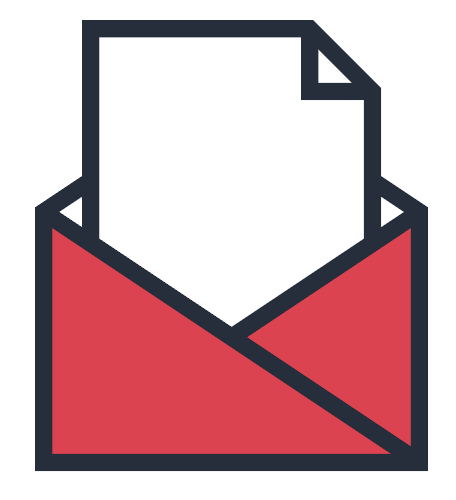 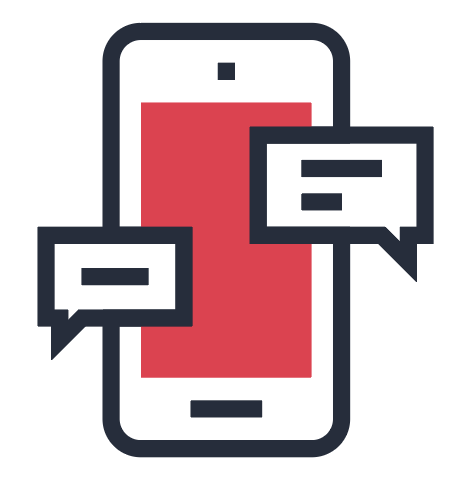 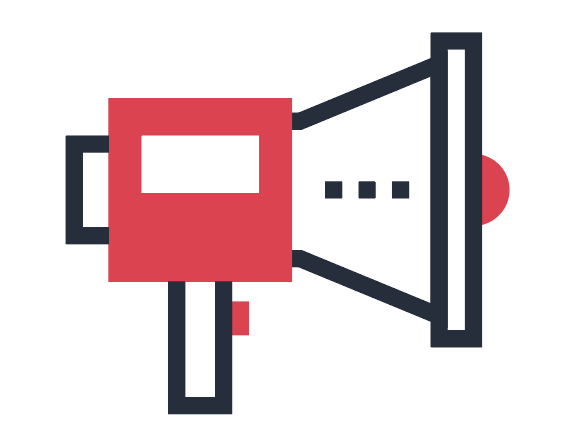 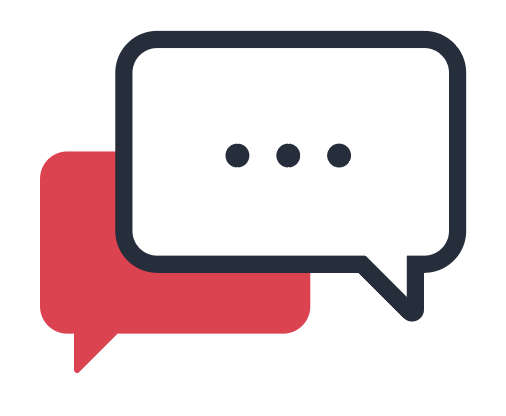 [Speaker Notes: Elected officials and other decision makers are constantly surrounded by messages from people asking them to take one stand or another on an issue. They receive these messages through a variety of mediums and from a variety of voices. 

Decision makers are surrounded by many issue ecosystems every day. If you and your partner organizations are not part of an issue ecosystem around a decision maker, the opposition is filling that space with their message or the issue is not on the target’s radar.]
Our goal:
To create the conditions for decision makers to take action on the issue we care about.
One tactic alone 
does not persuade a decision maker.
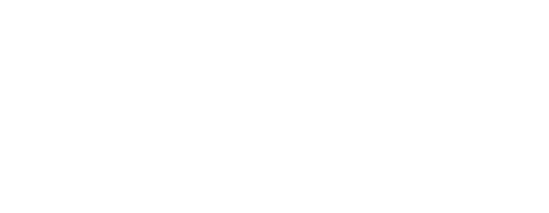 [Speaker Notes: We can’t just count on one of these methods of communicating to our elected officials if we are going to create an effective issue ecosystem. It can’t be JUST Letters to the Editor in the local newspaper, or JUST Facebook comments. It has to be a combination of things that keep popping up onto the elected official’s radar on an ongoing basis.]
It takes a combination 
of strategically-planned tactics to ensure your message is heard.
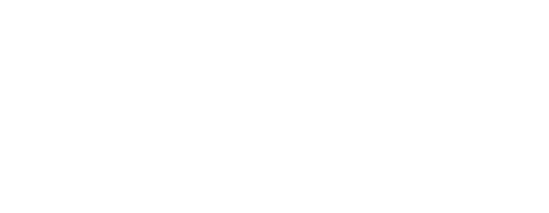 [Speaker Notes: As an OFA volunteer, you are going to contribute to the ecosystem. You can’t create the whole ecosystem on your own – it’s going to take a whole coalition of folks to do that. But you will contribute to the issue ecosystem around a Decision Maker.]
Tonight’s 
agenda
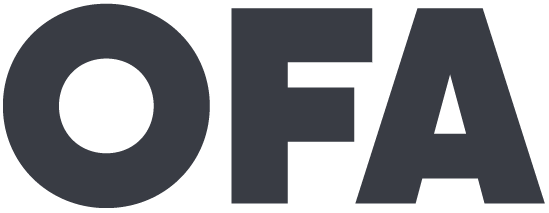 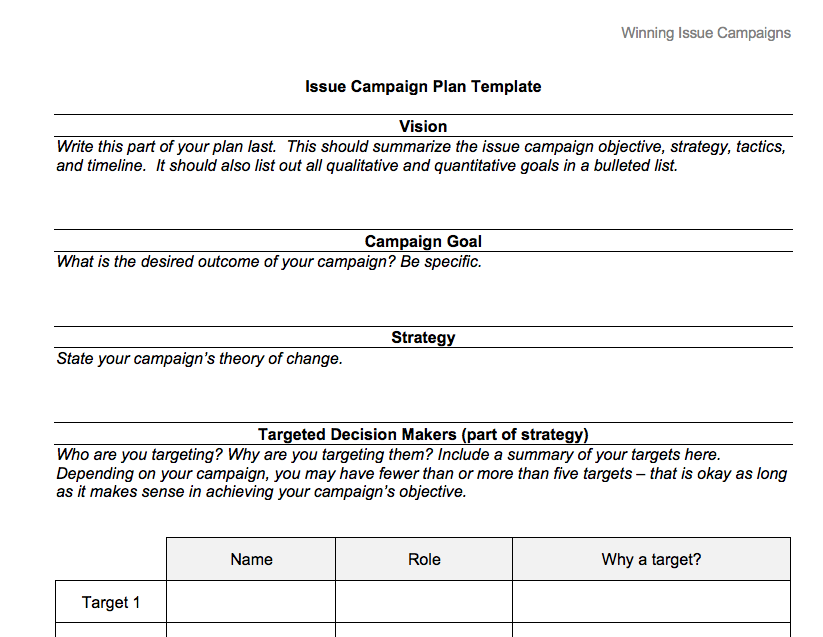 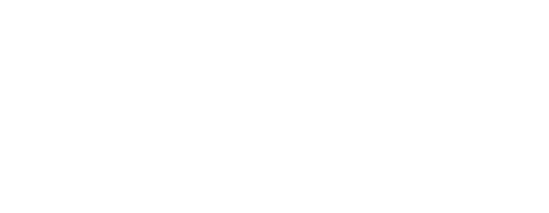 Tonight’s 
agenda
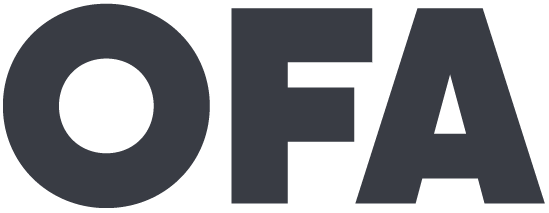 Q&A with 
Jack Shapiro
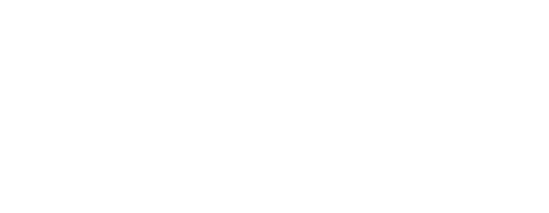 Tonight’s 
agenda
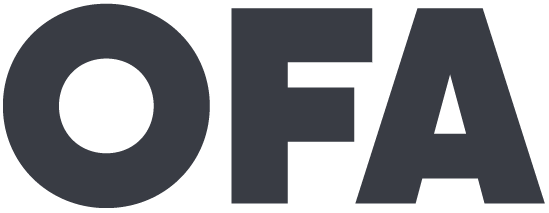 Debrief
What are you taking away from tonight’s call?

What would be helpful for the next call?
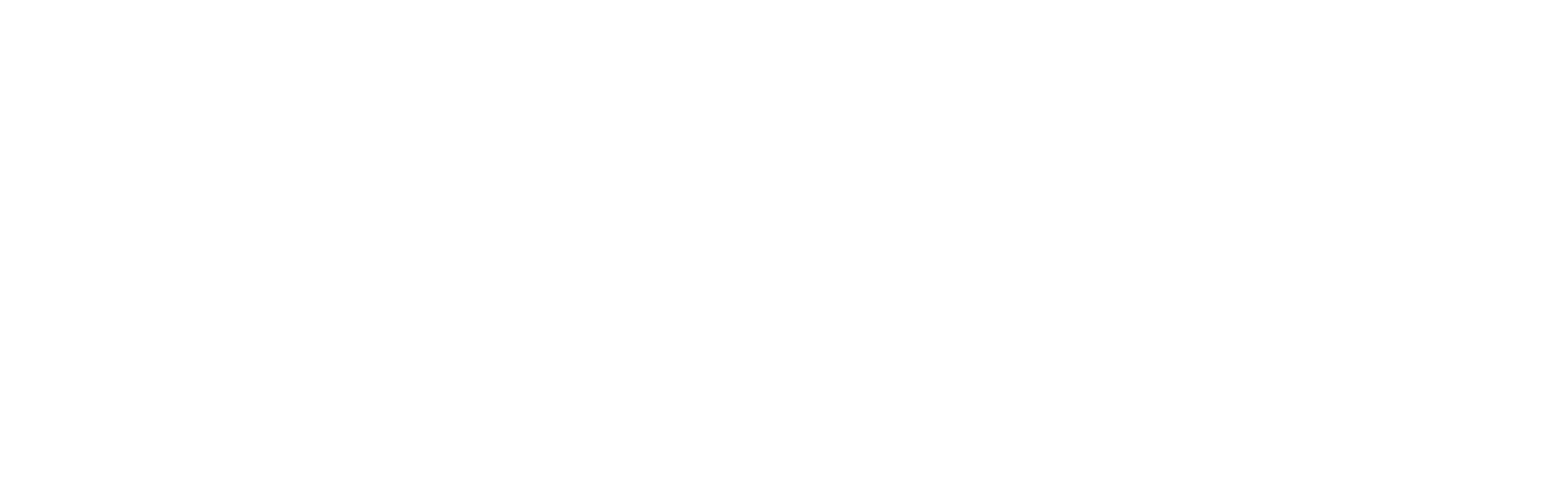 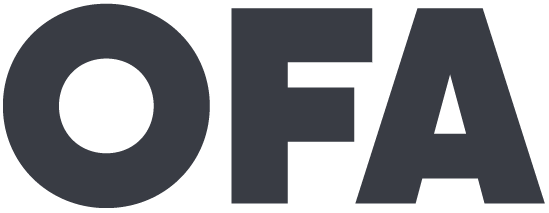 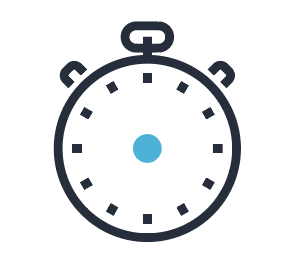 Logistics
Survey
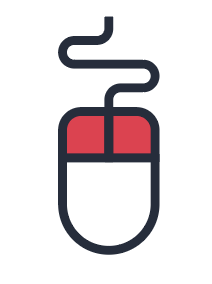 Homework- Sent in email
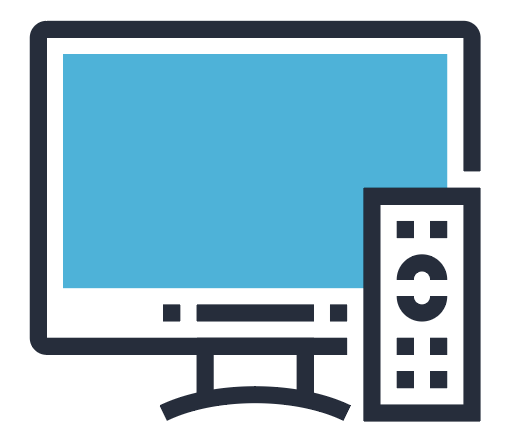 A recording of this call will be 
available later this week; recap sent out Thursday
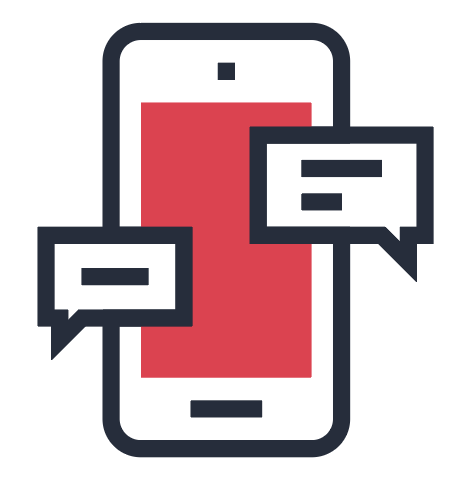 Email and tweet!
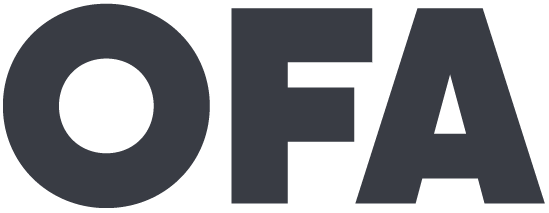 Homework
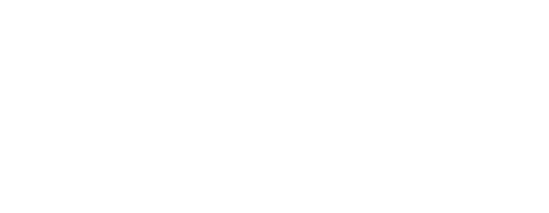 Next session
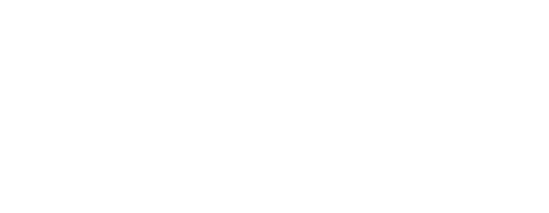 [Speaker Notes: Put in homework link – where they should put the answers to their work (slack?)

Give google drive link]
Thank you for joining 
today’s webinar.

Please fill out the survey below and give us 
your feedback on today’s training.
http://bit.ly/campaignLIA
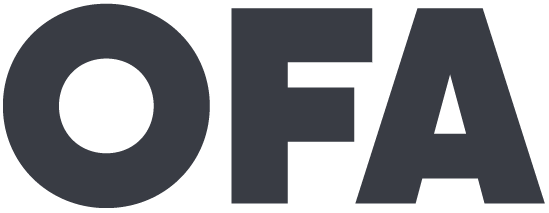